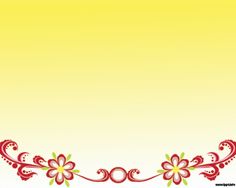 MESA no. 7
MESA no. 8
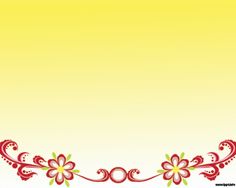 MESA no. 9
MESA no.  10
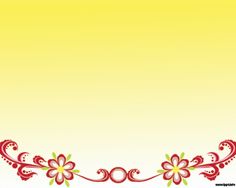 MESA no. 11
MESA no. 12
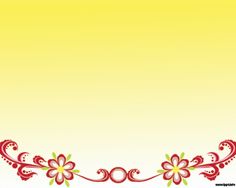 MESA no. 13
MESA no.  14
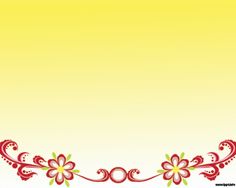 MESA no.  15
MESA no. 16
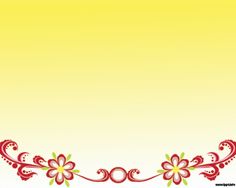 MESA no.  17
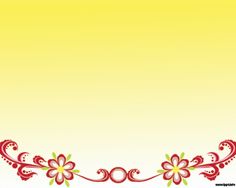 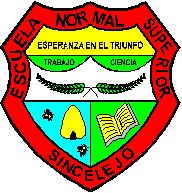 5. Revisar, ajustar, implementar y valorar los lineamientos del direccionamiento estratégico y horizonte institucional en todas las acciones institucionales.
OBJETIVOS: PLAN DE MEJORAMIENTO SIGCE 2012 A 2014
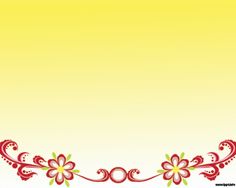 INSTITUCION EDUCATIVA NORMAL SUPERIOR DE SINCELEJO
ACUERDOS PARA LA CONSTRUCCION DE LA MALLA CURRICULAR
22-01-2014
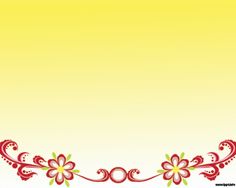 INSTITUCION EDUCATIVA NORMAL SUPERIOR DE SINCELEJO
ACUERDOS PARA LA CONSTRUCCION DE LA MALLA CURRICULAR
22-01-2014
¿Por qué la estética es importante en la construcción del saber? Educación Artística.
¿Por qué existe intolerancia al momento de practicar un deporte? Educación Física.
¿Por qué se han impuesto los antivalores en la sociedad de hoy? Ética y Valores.
¿Cómo estimular y desarrollar el pensamiento simbólico y lógico en los estudiantes? Matemáticas.
Crear espacios para los encuentros de discusión pedagógica por grados o conjuntos de grado, que permita la participación de cada uno de los estamentos comprometidos en la formación de los estudiantes, con la participación comprometida de directivos y docentes. Lo anterior modificaría la concepción de los horarios, la estructura curricular, la dinámica interna en cada una de las áreas o núcleos, previa concertación al interior del colectivo docente. (Albeiro)
Crear una estructura que contemple lo macro, meso y micro en materia de construcción investigativo. Lo micro determinará los proyectos de área por grado, articulado a lo meso  y coherente con lo macro. (J. Velasco)
Continuar la discusión alrededor del propósito que se espera alcanzar con el desarrollo del proceso de construcción curricular (planeación por Núcleos).
Planear y ejecutar un taller que permita la apropiación conceptual de los elementos que se han discutido a lo largo de lo corrido de la planeación institucional. (Napoleón Garrido)
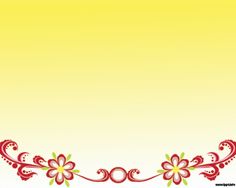 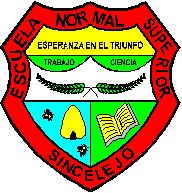 5. Revisar, ajustar, implementar y valorar los lineamientos del direccionamiento estratégico y horizonte institucional en todas las acciones institucionales.
OBJETIVOS: PLAN DE MEJORAMIENTO SIGCE 2012 A 2014
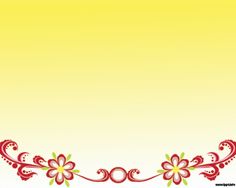 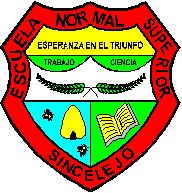 5. Revisar, ajustar, implementar y valorar los lineamientos del direccionamiento estratégico y horizonte institucional en todas las acciones institucionales.
OBJETIVOS: PLAN DE MEJORAMIENTO SIGCE 2012 A 2014
11. Diseñar, implementar y valorar programas de participación de la comunidad educativa en todas las instancias del gobierno escolar, con el fin de generar sentido de pertenencia en la vida institucional
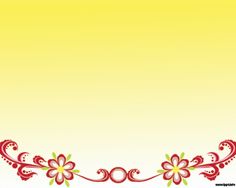 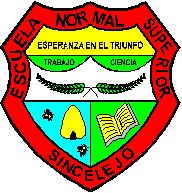 5. Revisar, ajustar, implementar y valorar los lineamientos del direccionamiento estratégico y horizonte institucional en todas las acciones institucionales.
OBJETIVOS: PLAN DE MEJORAMIENTO SIGCE 2012 A 2014
8. Mejorar las instancias y escenarios de participación para la convivencia y mejoramiento de los procesos institucionales
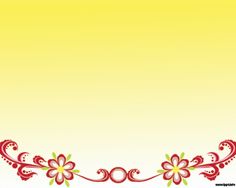 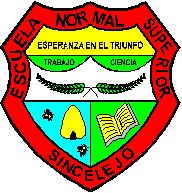 5. Revisar, ajustar, implementar y valorar los lineamientos del direccionamiento estratégico y horizonte institucional en todas las acciones institucionales.
OBJETIVOS: PLAN DE MEJORAMIENTO SIGCE 2012 A 2014
8. Mejorar las instancias y escenarios de participación para la convivencia y mejoramiento de los procesos institucionales
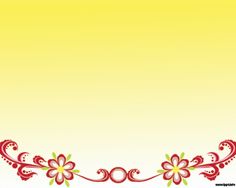 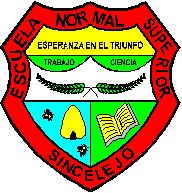 8. Mejorar las instancias y escenarios de participación para la convivencia y mejoramiento de los procesos institucionales
OBJETIVOS: PLAN DE MEJORAMIENTO SIGCE 2012 A 2014
10. Diseñar estrategias encaminadas al reconocimiento del personal vinculado a la IENSS, con el fin de aplicarlas de tal manera que se convierta en parte fundamental de la cultura de la Institución
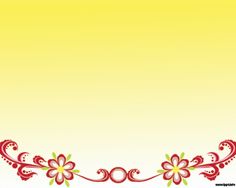 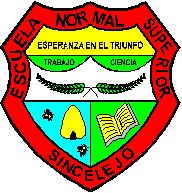 8. Mejorar las instancias y escenarios de participación para la convivencia y mejoramiento de los procesos institucionales
OBJETIVOS: PLAN DE MEJORAMIENTO SIGCE 2012 A 2014